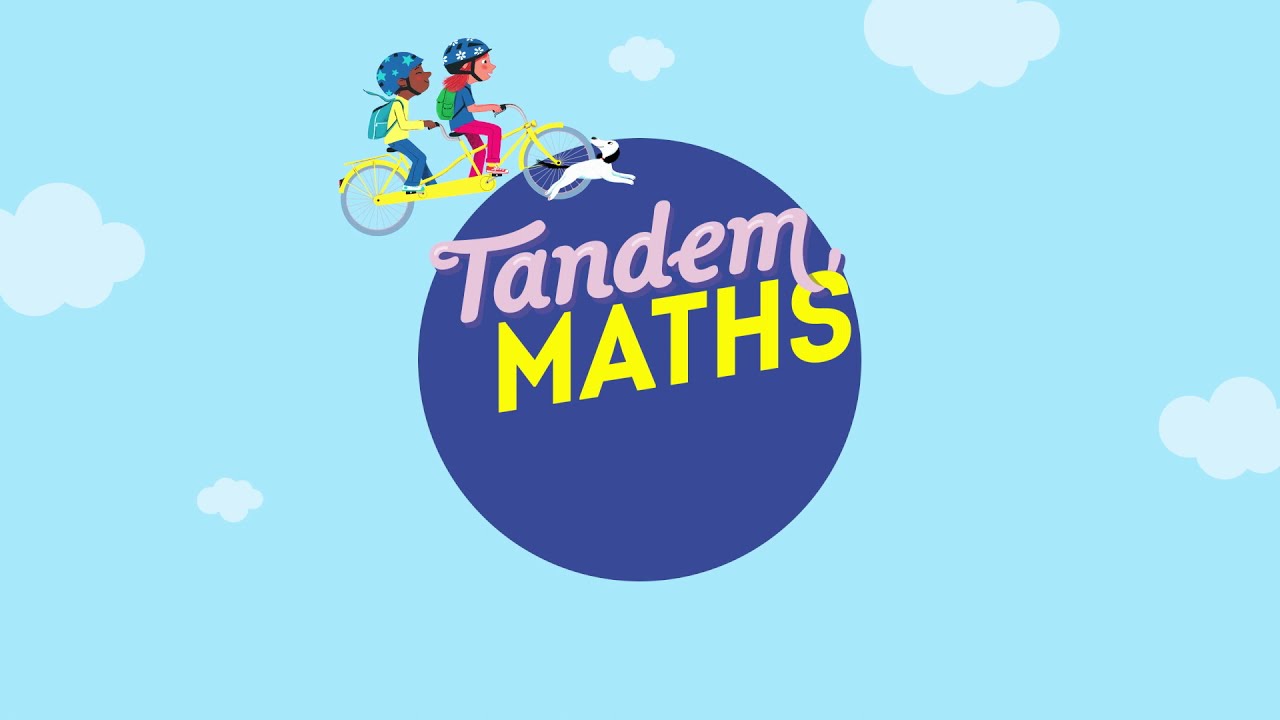 Période 1
Semaine 5
Lundi
www.maitresseherisson.com
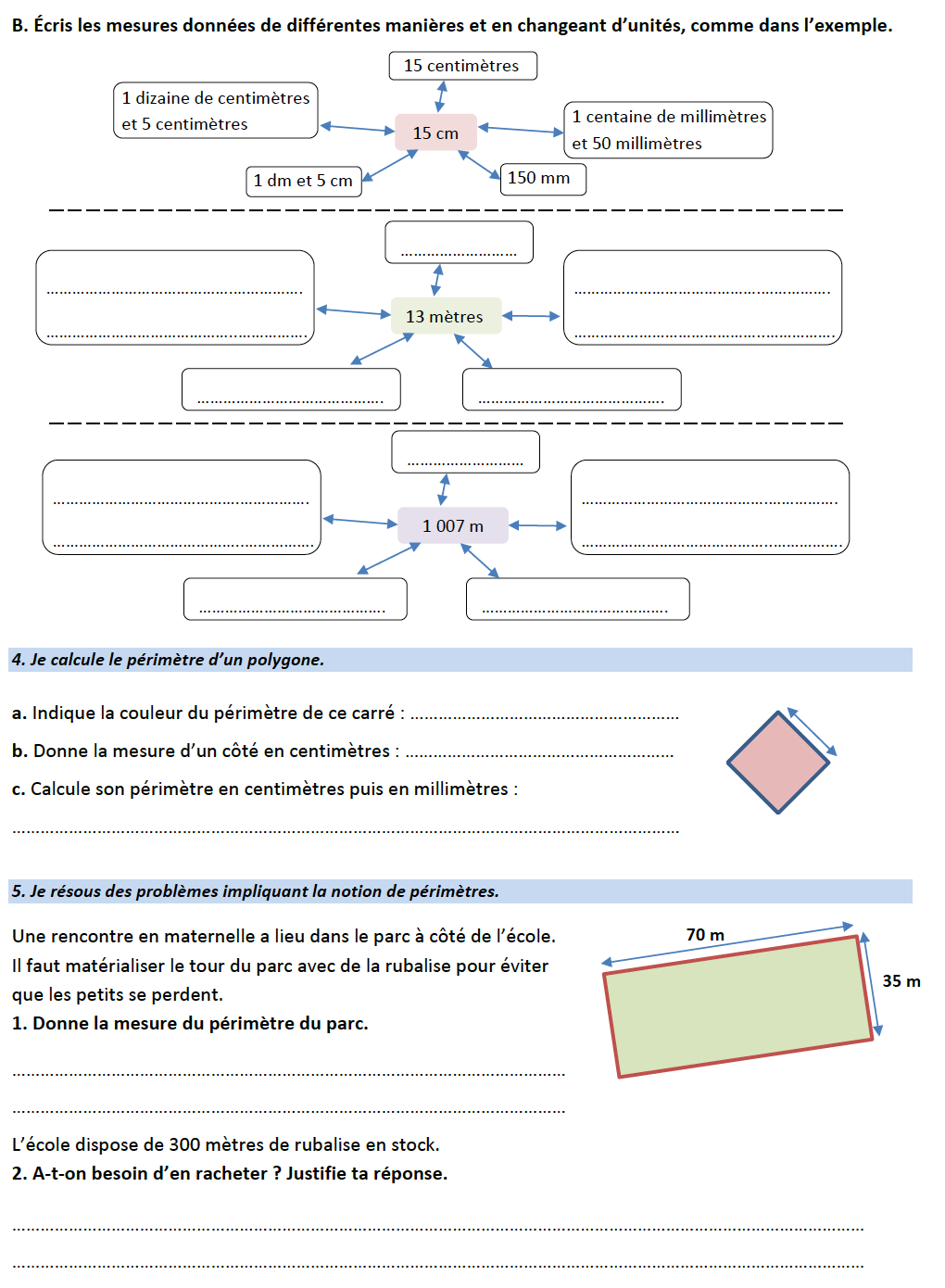 Longueurs et périmètres – Évaluation
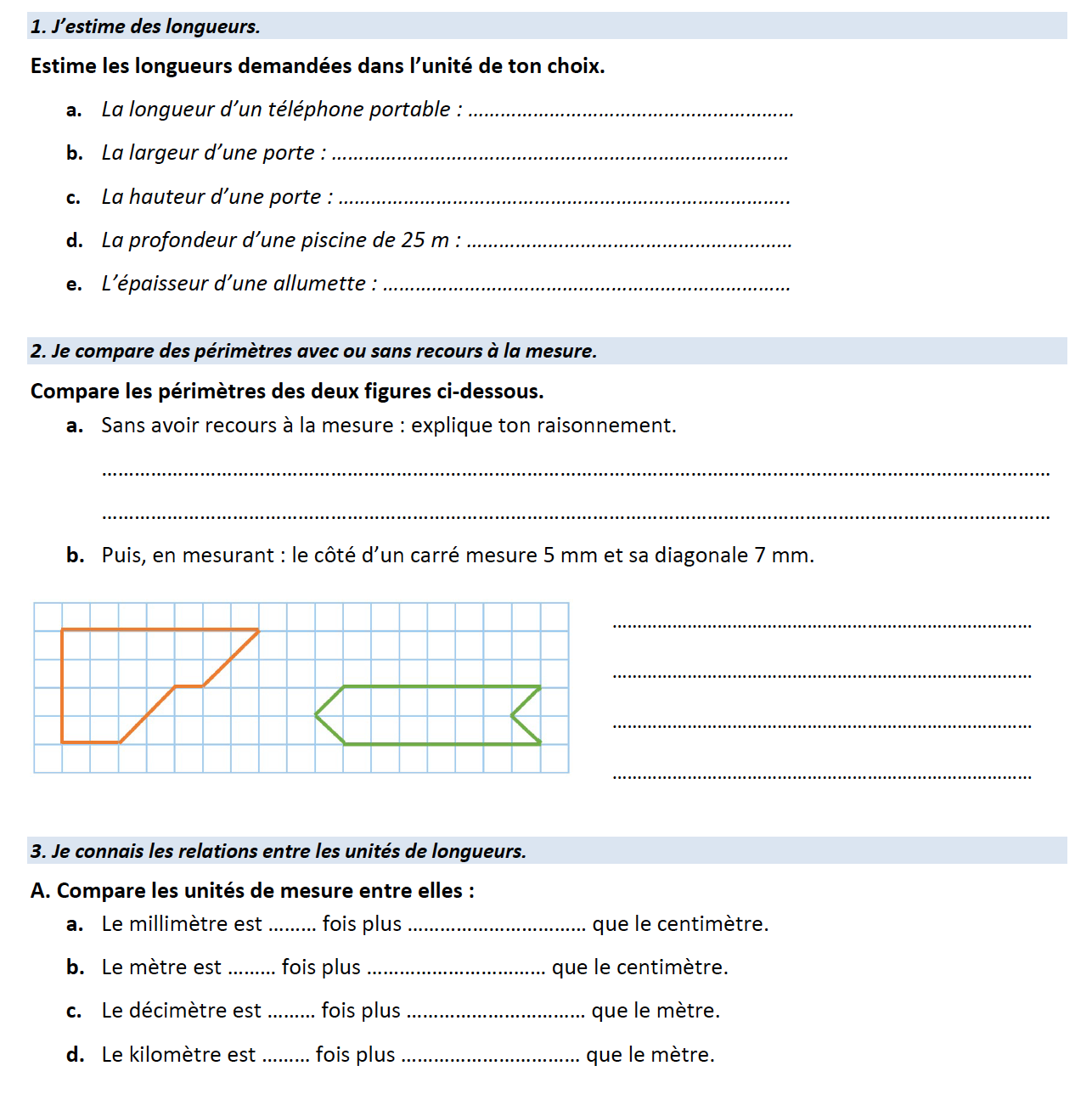 www.maitresseherisson.com
Calcul – Poser une addition ou une soustraction
Sur ton cahier du jour, pose et résous :

5 476 + 2 659
2 704 + 652 + 5 967
631 + 3 571

1 225 – 789 
4 045 – 2 781
6 714 – 4 687
www.maitresseherisson.com
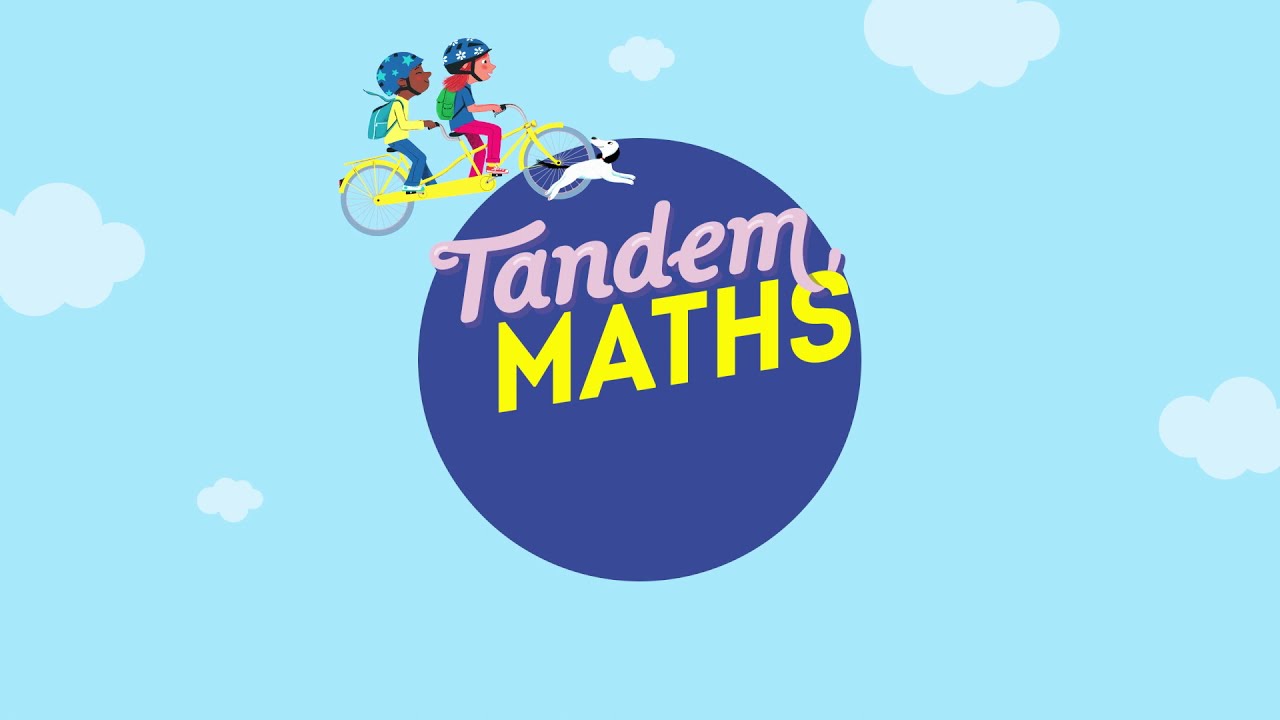 Période 1
Semaine 5
Mardi
www.maitresseherisson.com
Fractions simples – Vérifie ce que tu sais déjà
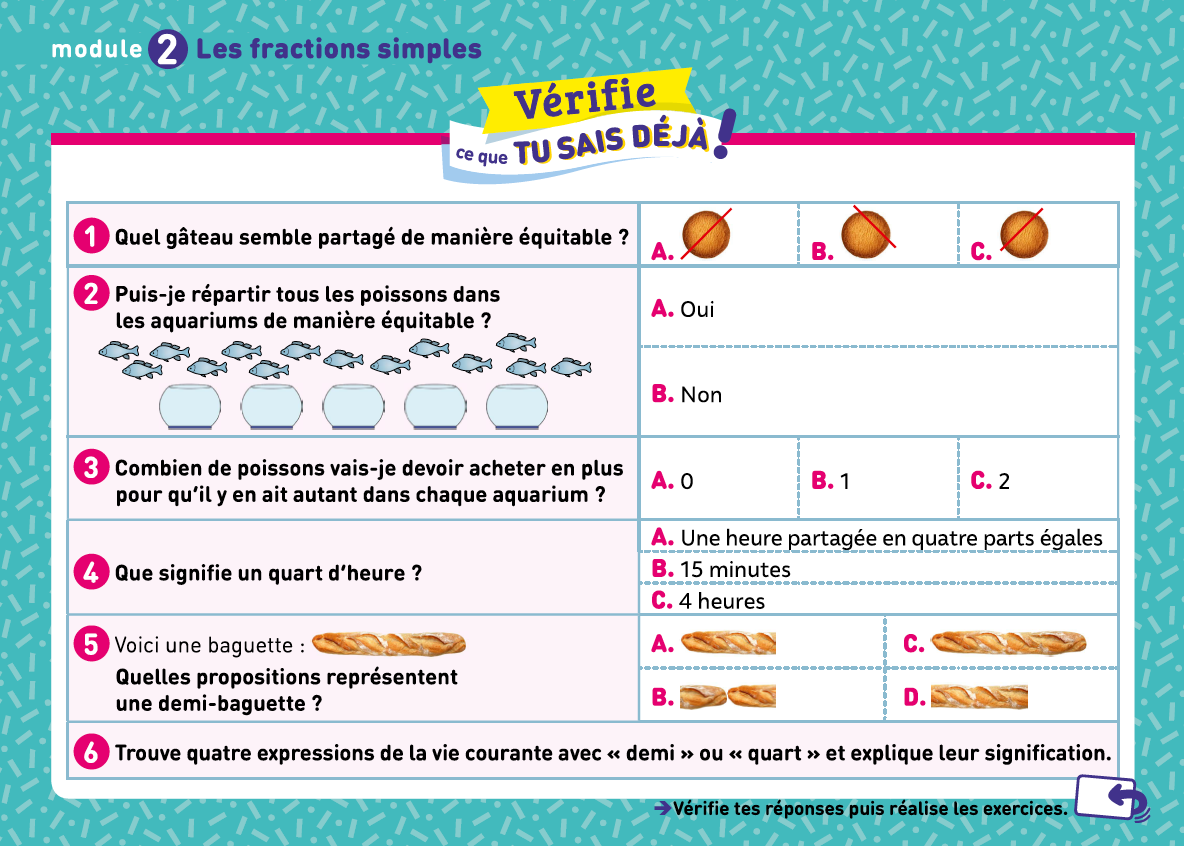 5 minutes pour s’autoévaluer
www.maitresseherisson.com
Fractions simples – Vérifie ce que tu sais déjà
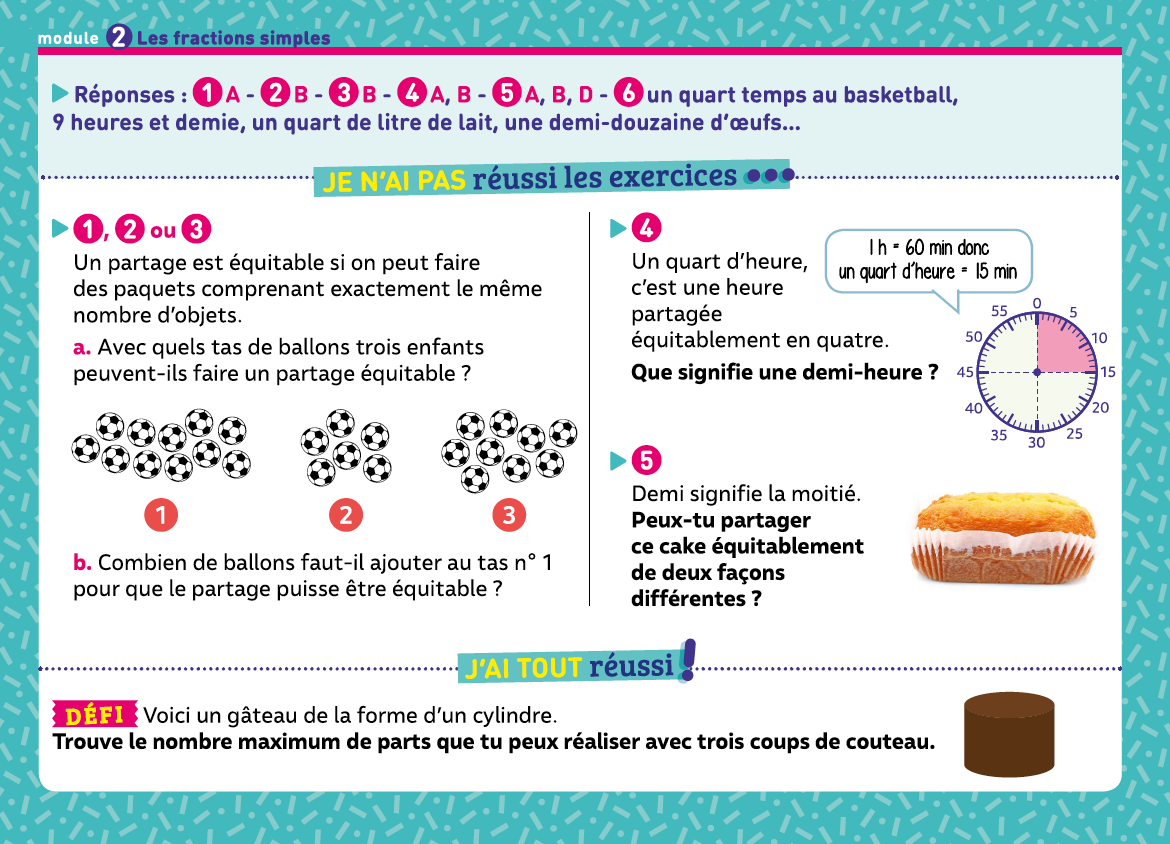 5 minutes pour s’autoévaluer
www.maitresseherisson.com
Fractions simples – Situation de référence
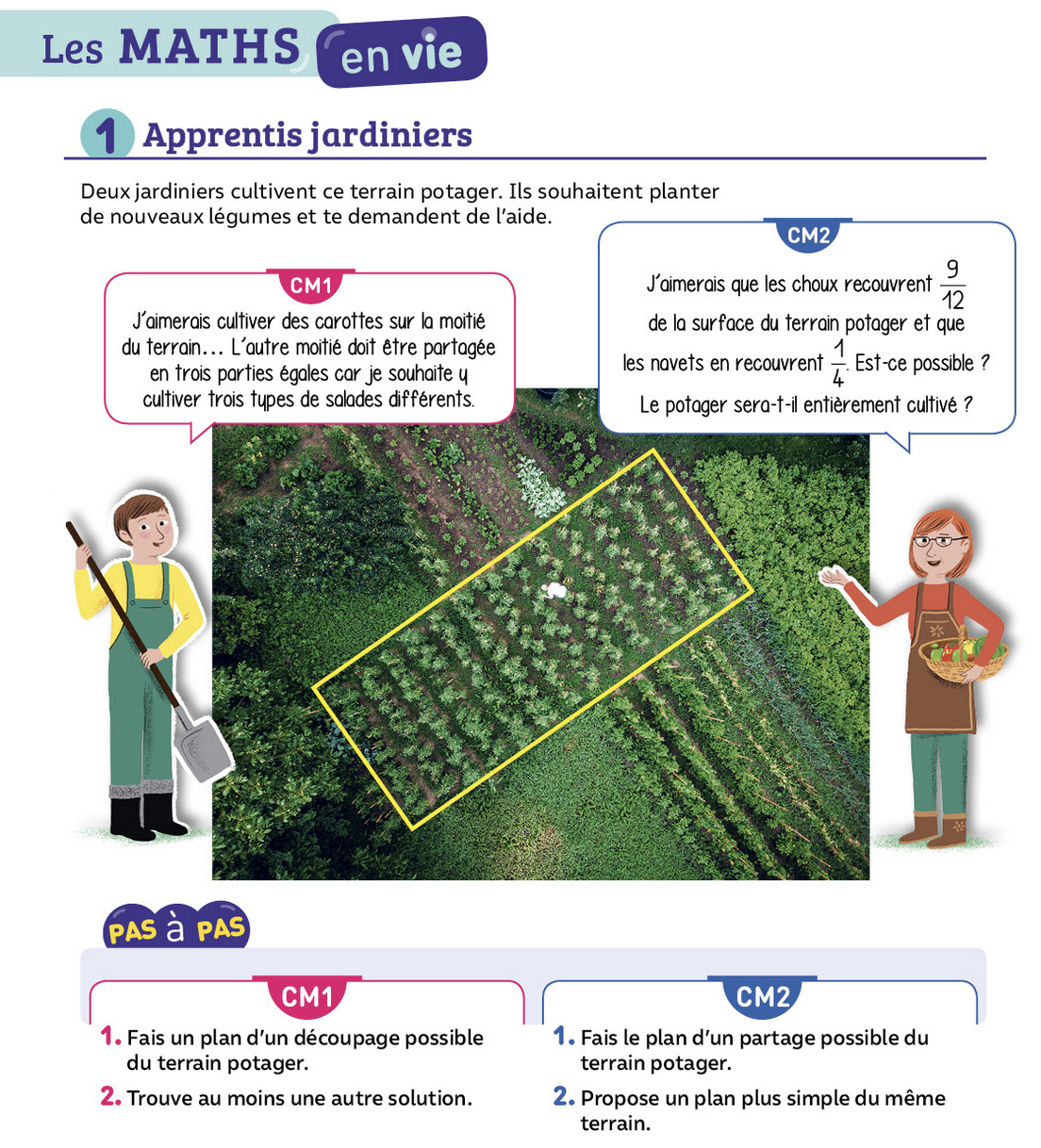 Manuel page 22
www.maitresseherisson.com
Fractions simples – Situation de référence
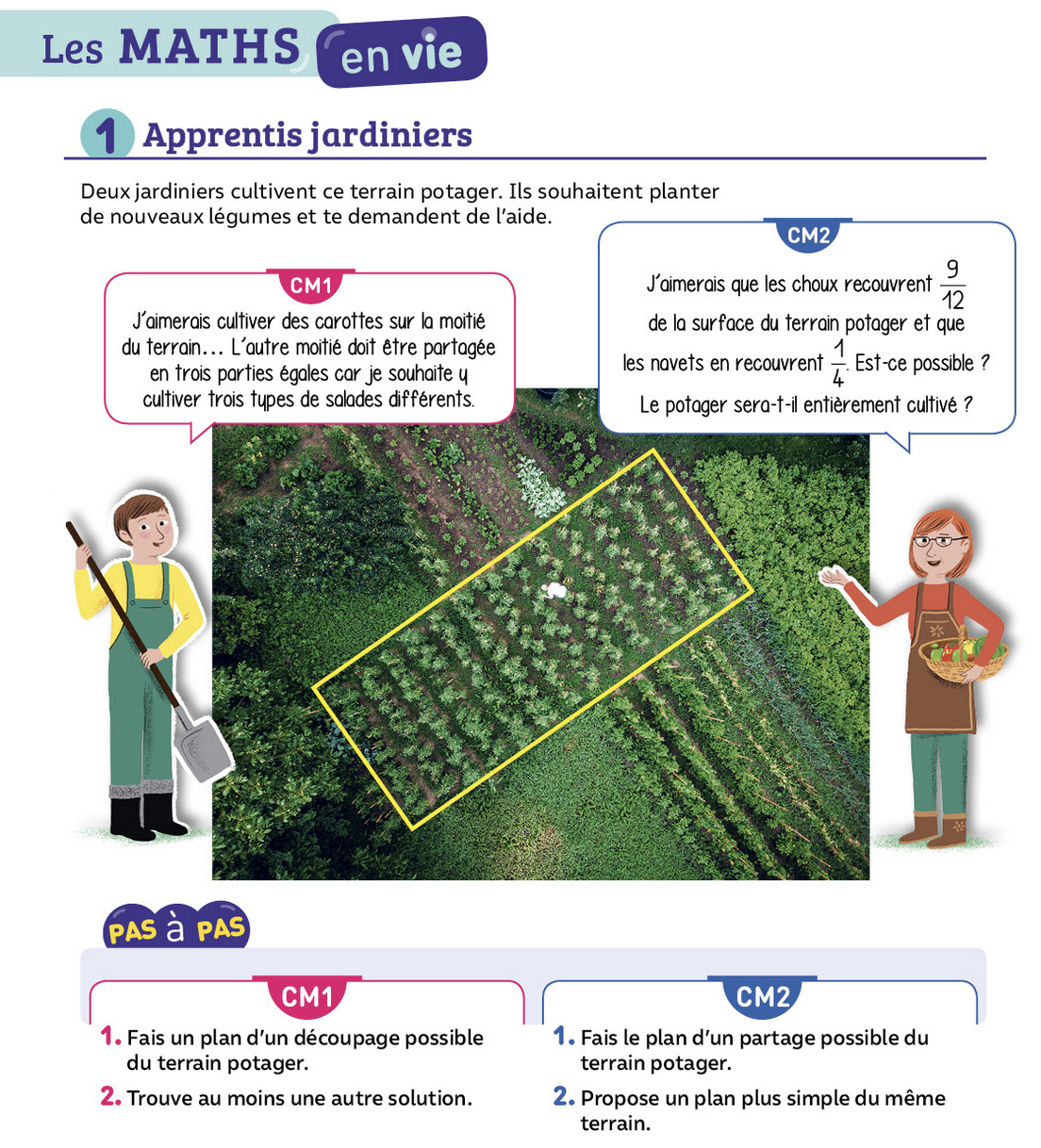 De quoi parle-t-on ?
Que devons-nous chercher à faire ?
Manuel page 22
www.maitresseherisson.com
Fractions simples – Situation de référence
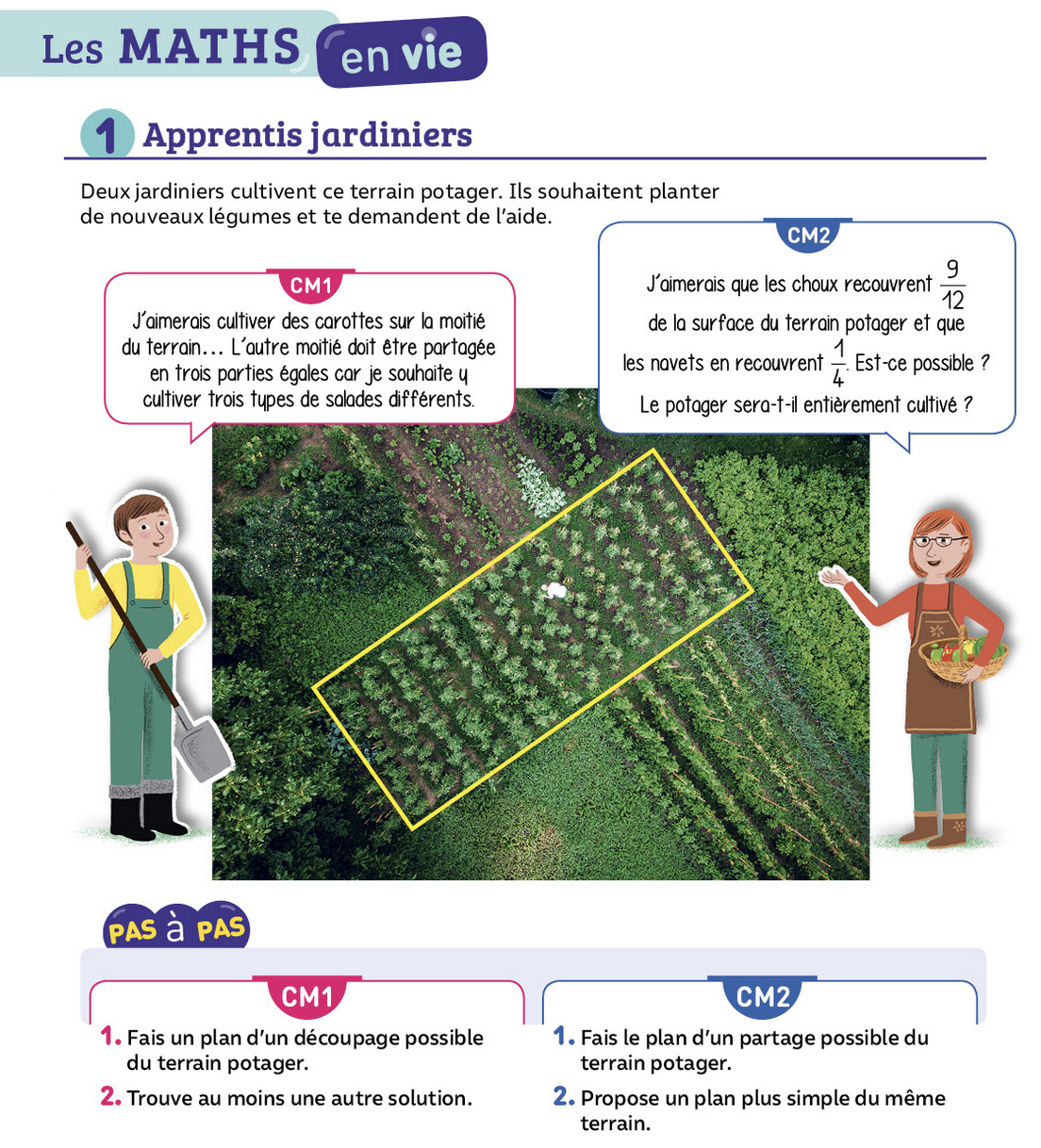 De quoi parle-t-on ?
Que devons-nous chercher à faire ?
Il faut aider le jardinier à partager
équitablement le terrain en deux moitiés, en
demis. Ce partage doit être équitable : les deux moitiés doivent être identiques. Il faut trouver plusieurs solutions. Il faut ensuite partager une des deux moitiés en trois parts égales.
Manuel page 22
www.maitresseherisson.com
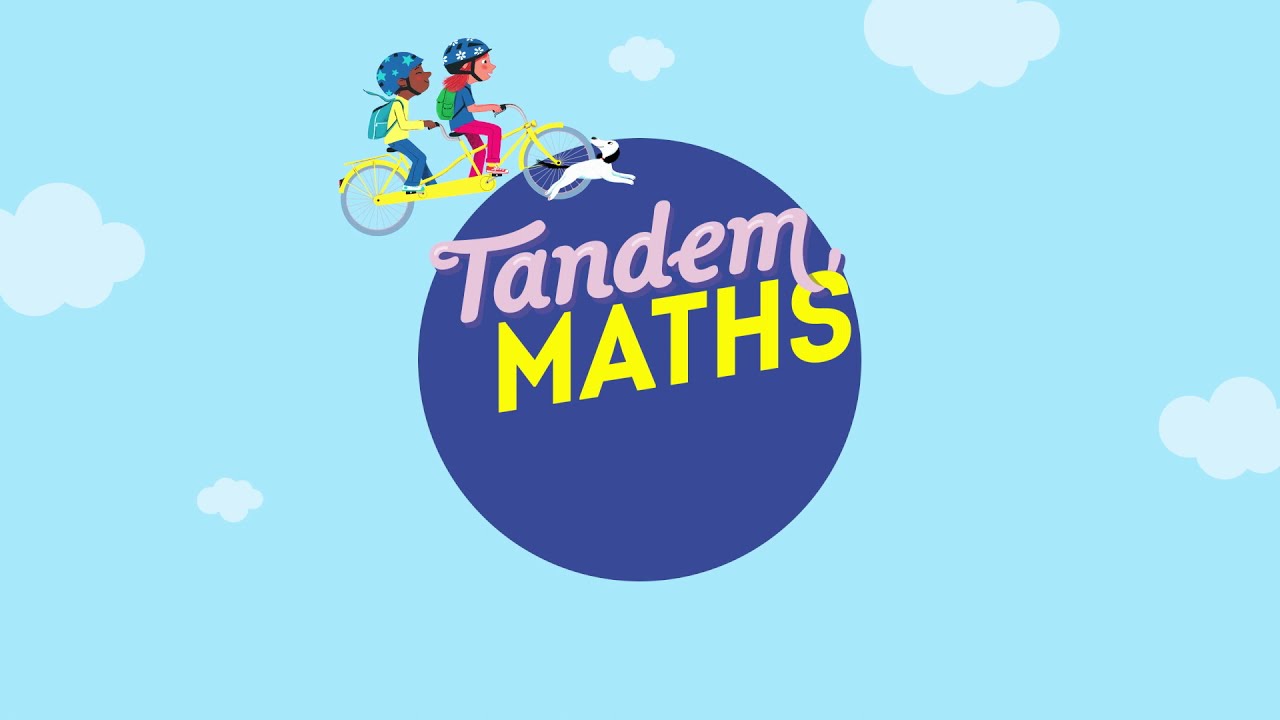 CALCUL
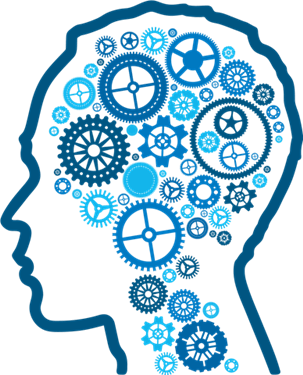 ENTRAÎNE TA MÉMOIRE !
www.maitresseherisson.com
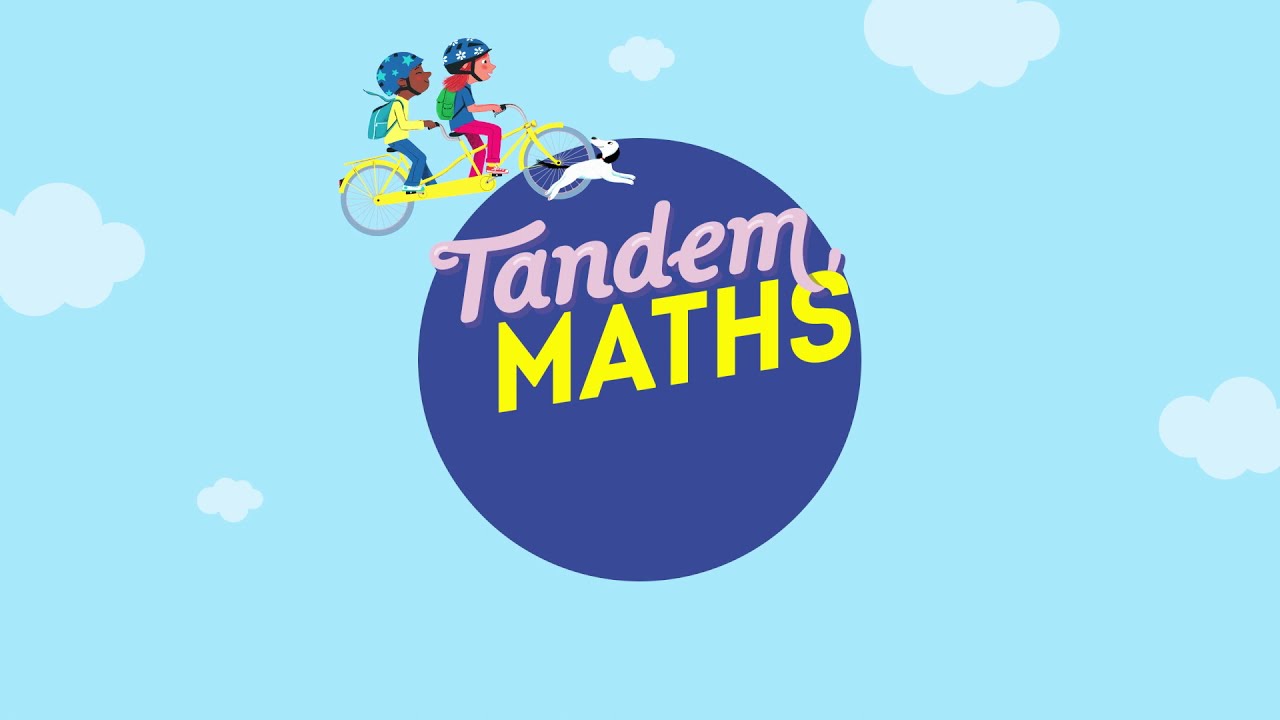 Associer un geste à une couleur
www.maitresseherisson.com
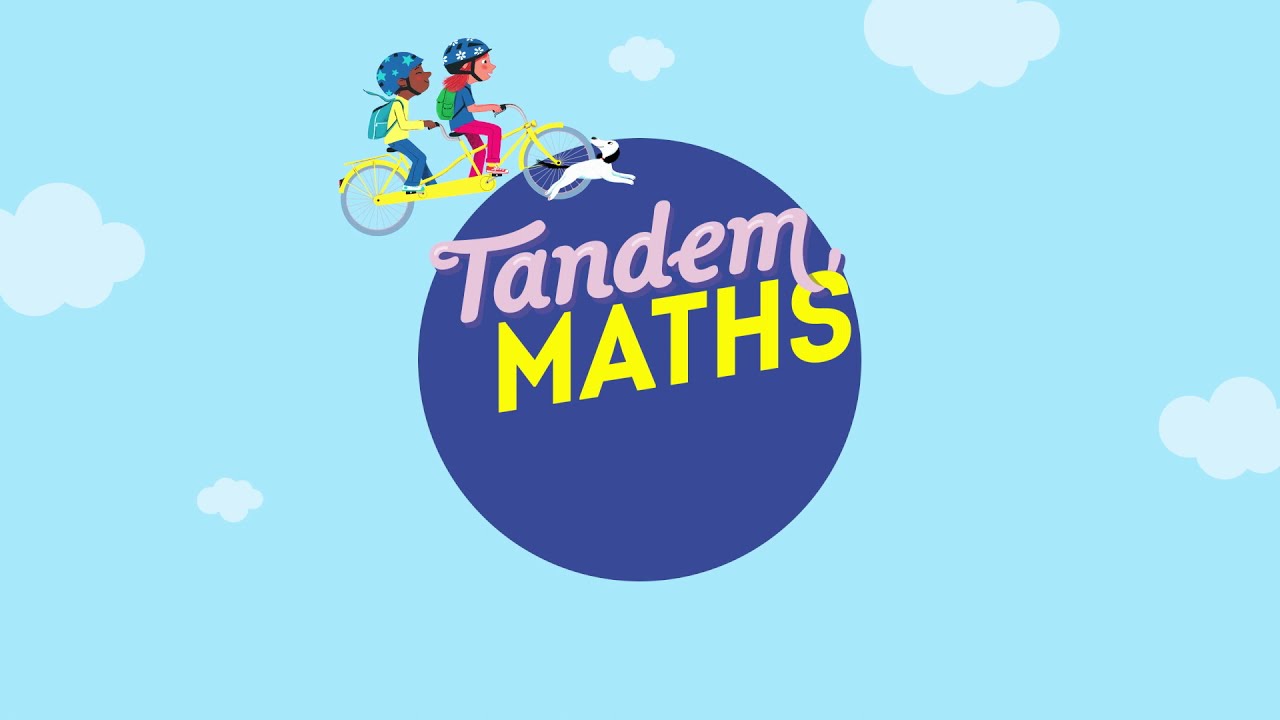 Associer un geste à une couleur
Lève les mains en l’air
www.maitresseherisson.com
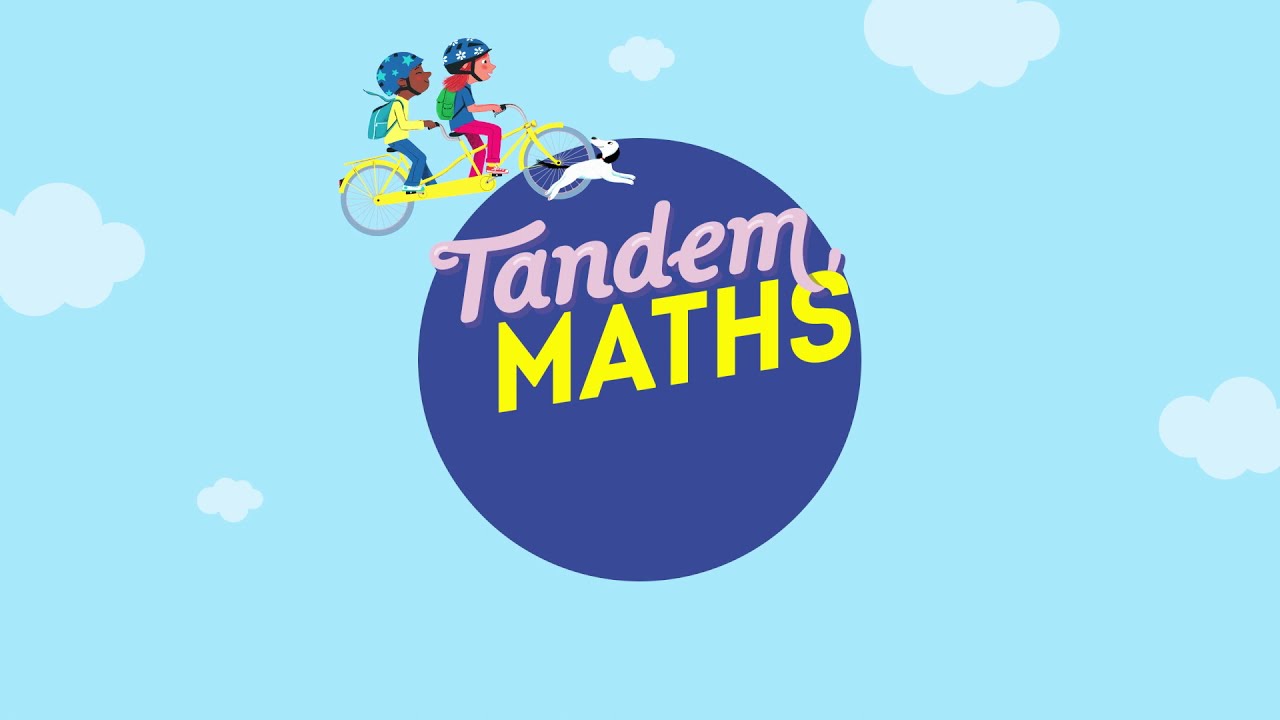 Associer un geste à une couleur
Croise les bras
www.maitresseherisson.com
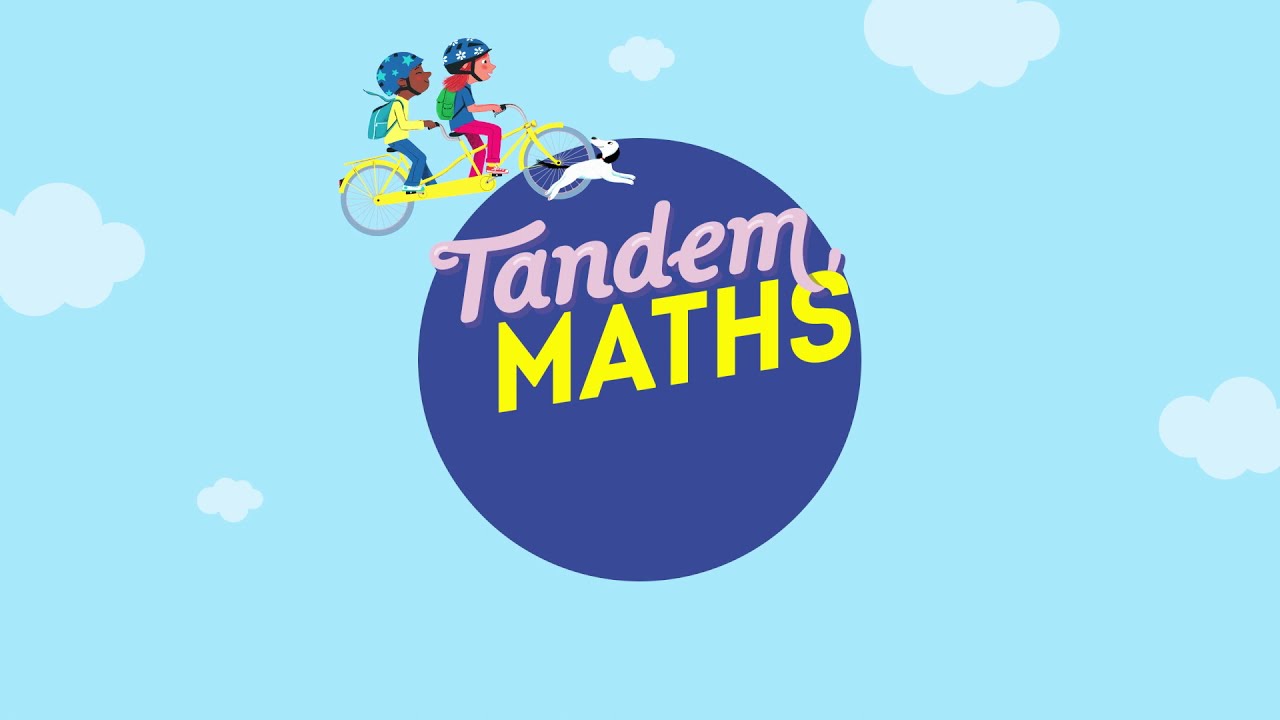 Associer un geste à une couleur
Mets une main derrière la tête
www.maitresseherisson.com
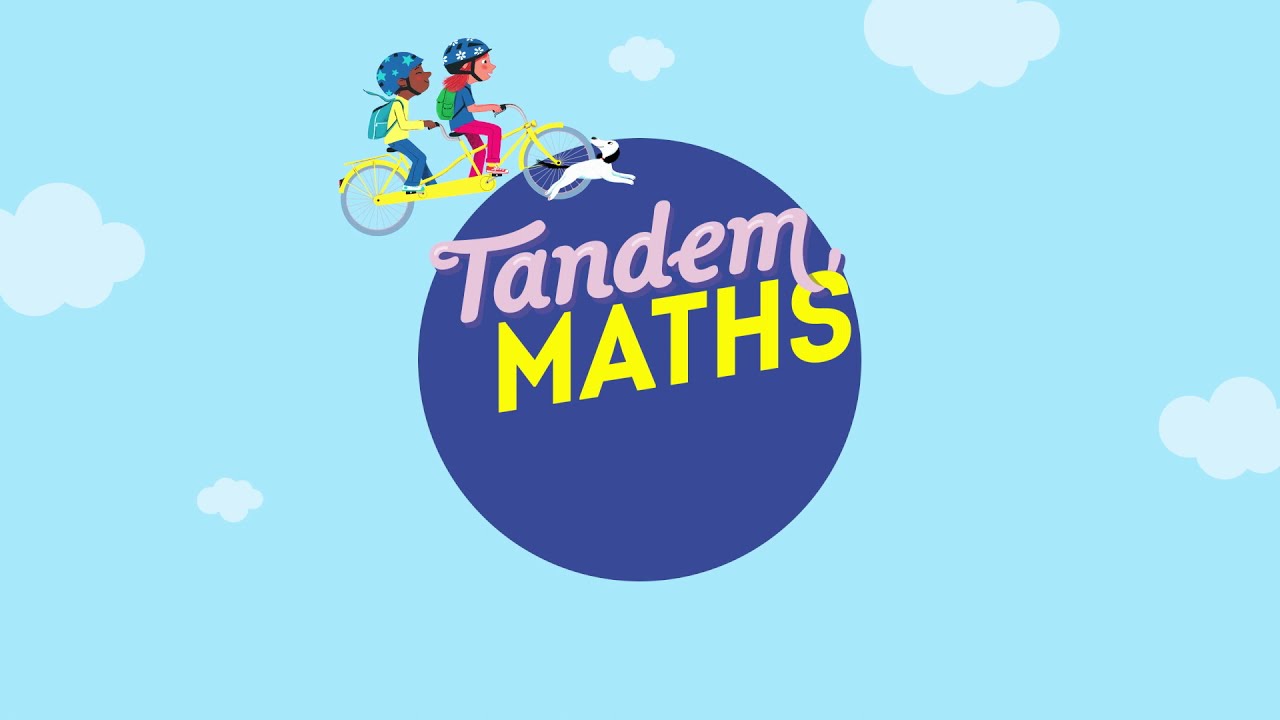 Associer un geste à une couleur
Lève-toi
www.maitresseherisson.com
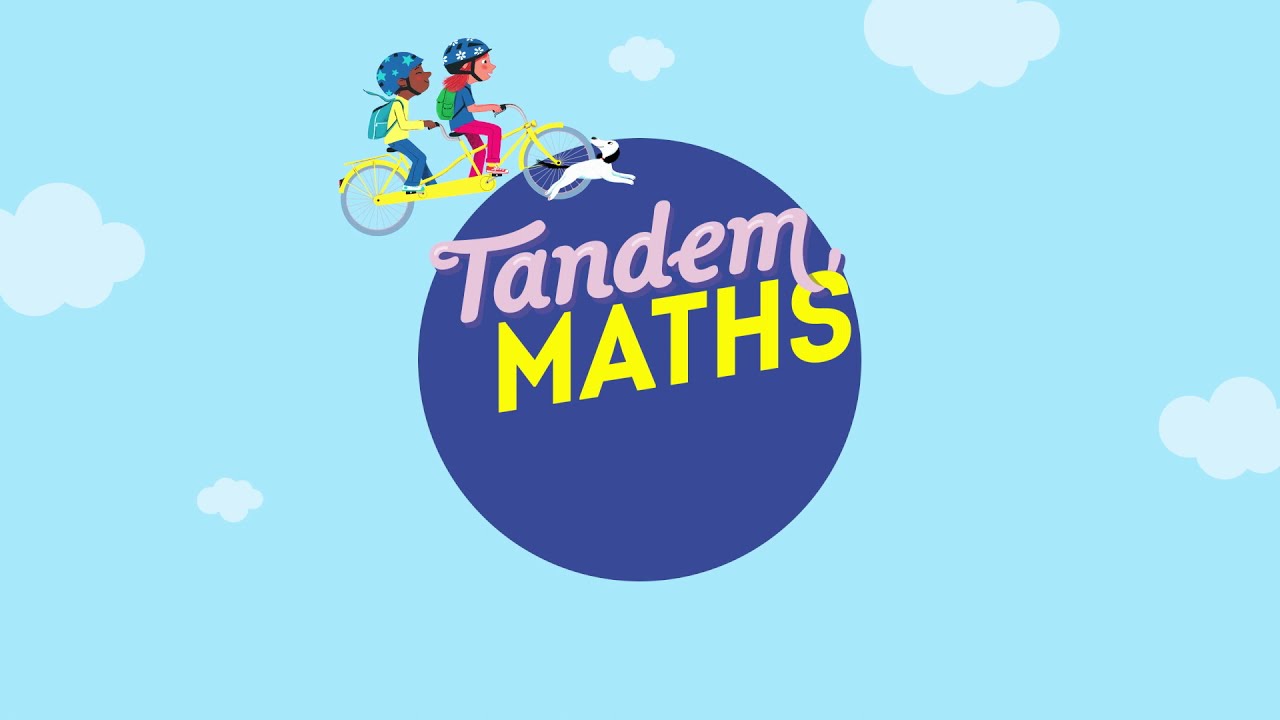 Associer un geste à une couleur
Montre du doigt devant toi
www.maitresseherisson.com
www.maitresseherisson.com
www.maitresseherisson.com
www.maitresseherisson.com
www.maitresseherisson.com
www.maitresseherisson.com
www.maitresseherisson.com
www.maitresseherisson.com
www.maitresseherisson.com
www.maitresseherisson.com
www.maitresseherisson.com
www.maitresseherisson.com
www.maitresseherisson.com
www.maitresseherisson.com
www.maitresseherisson.com
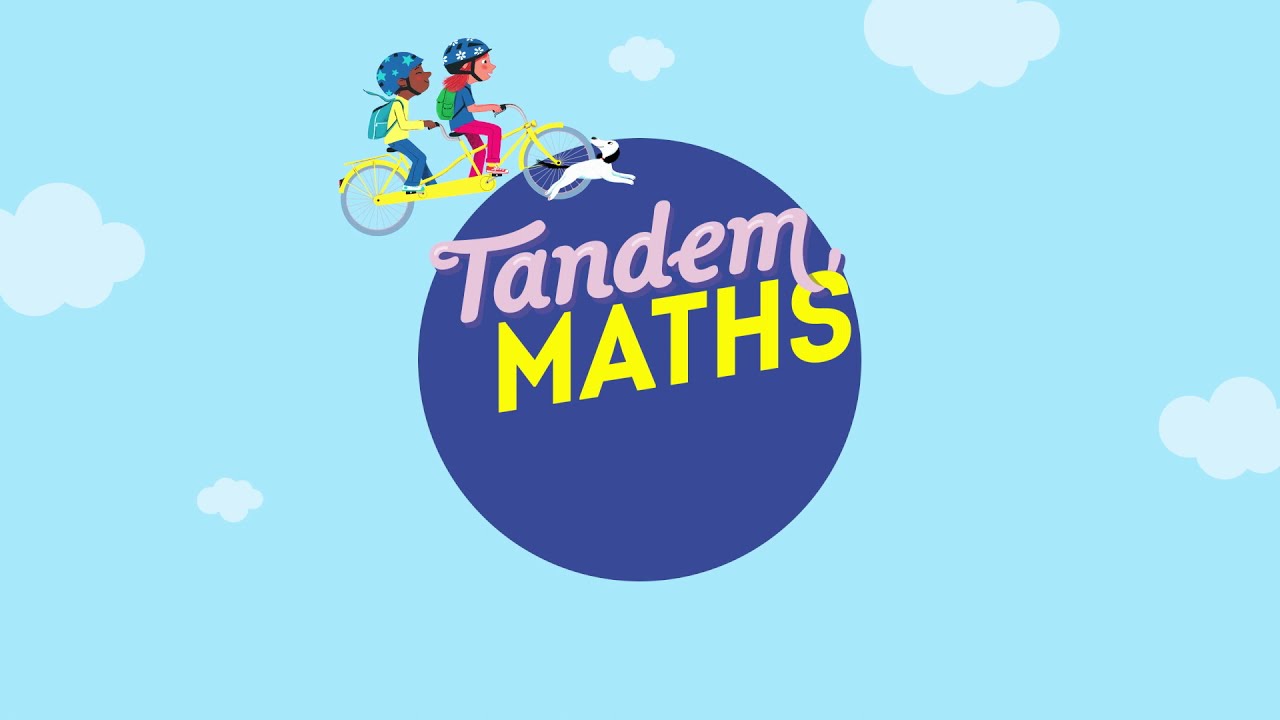 Période 1
Semaine 5
Jeudi
www.maitresseherisson.com
Fractions simples – Mission 1
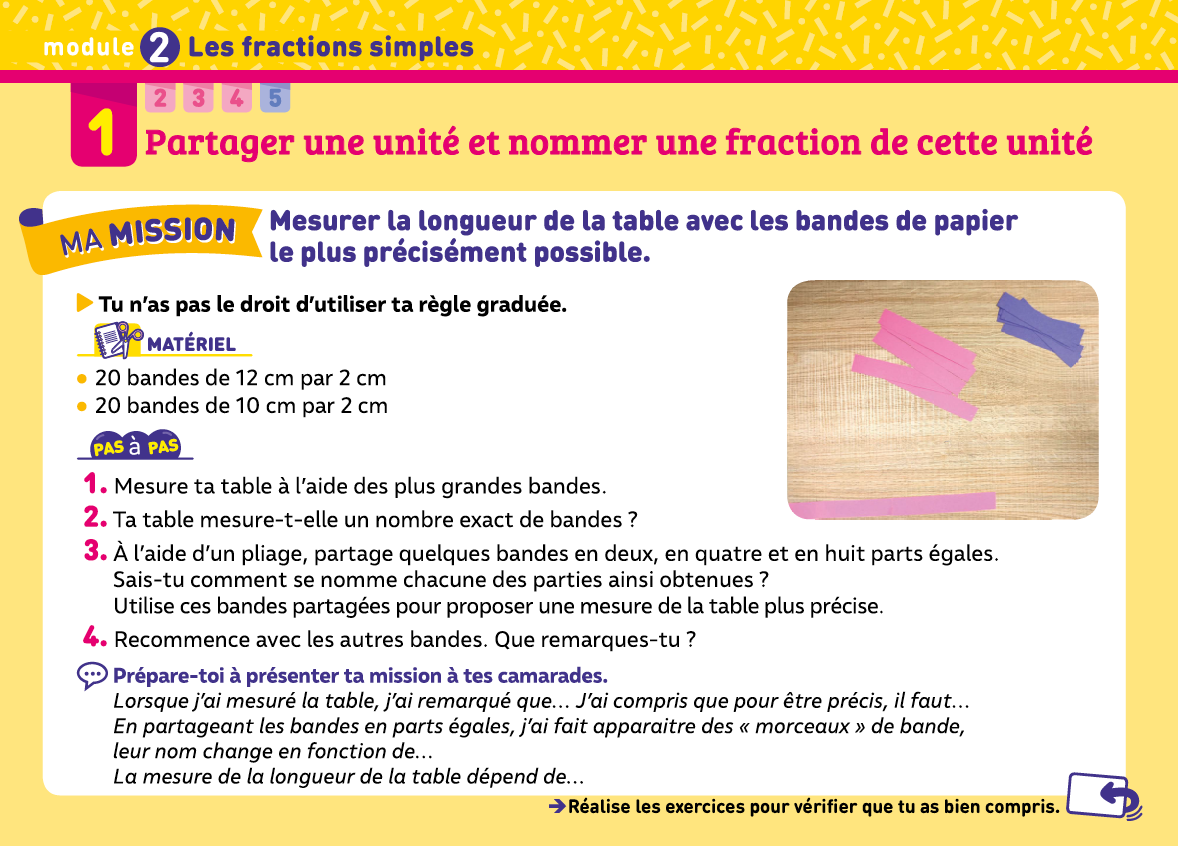 www.maitresseherisson.com
Fractions simples – Mission 1
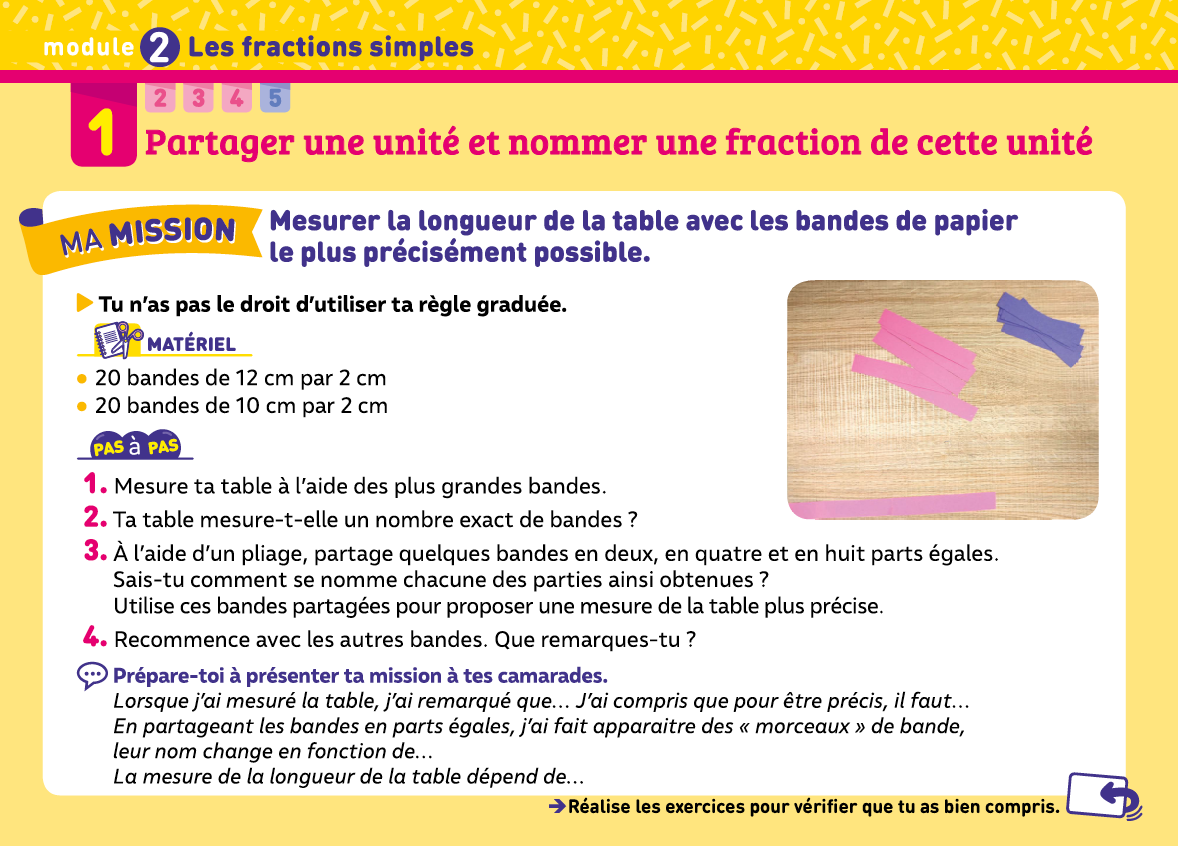 De quel matériel disposez-vous ? Pourquoi y a-t-il deux sortes de bandes ? À quoi vont-elles servir ? Que devez-vous faire ?
www.maitresseherisson.com
Fractions simples – Mission 1
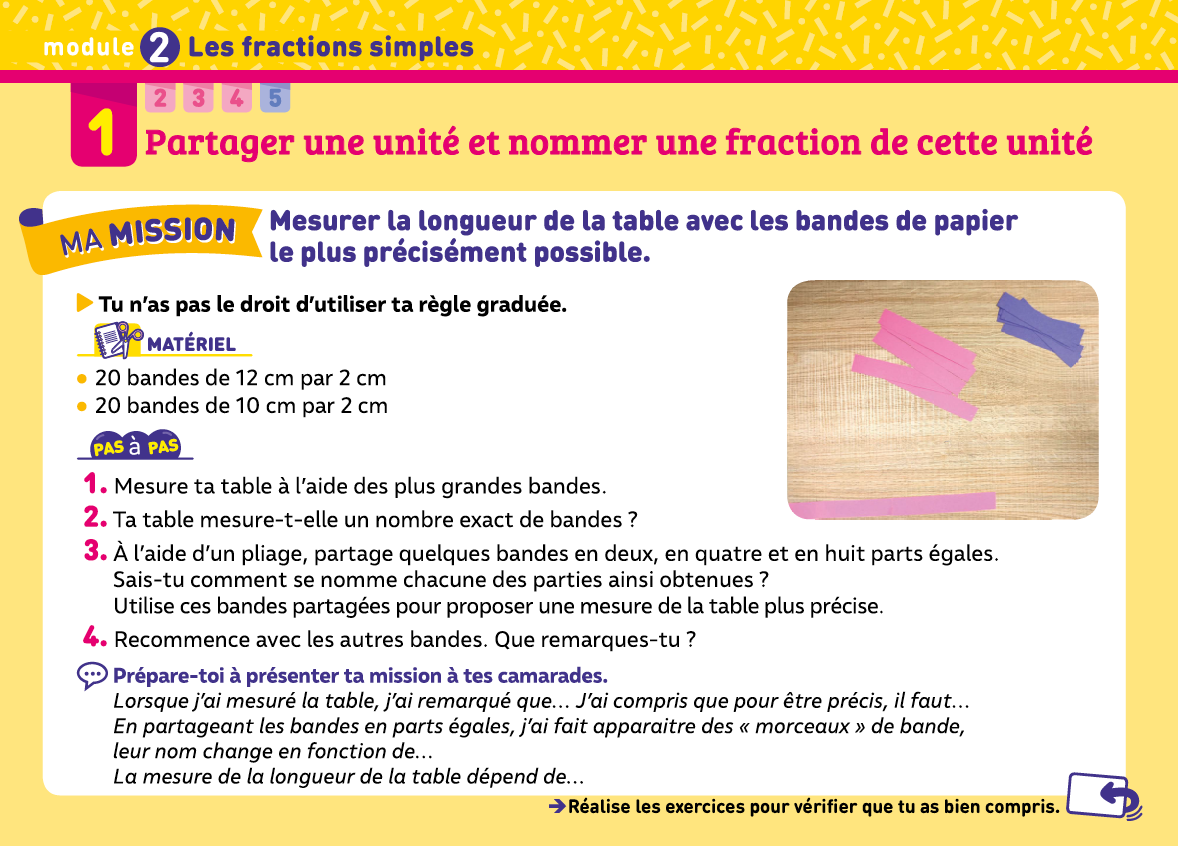 Lors de cette mission, vous allez mesurer votre table à l’aide de bandes de papier en étant le plus précis possible et sans règle graduée.
www.maitresseherisson.com
Fractions simples – Mission 1
MISE EN COMMUN
www.maitresseherisson.com
Fractions simples – Mission 1 – Mise en commun
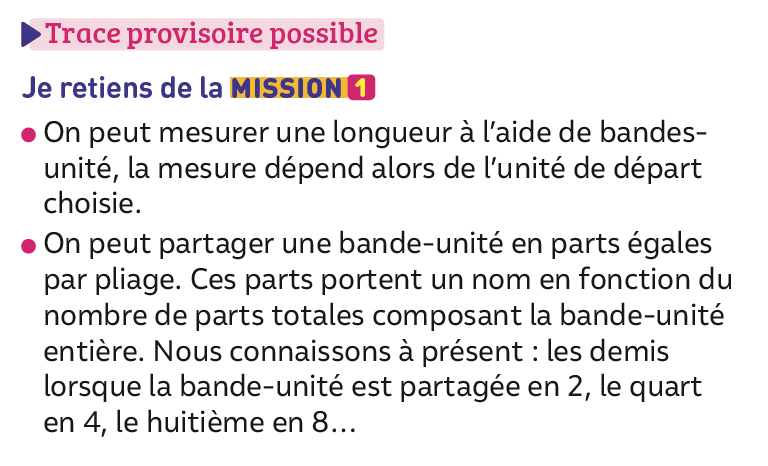 www.maitresseherisson.com
Fractions simples – Mission 1 – entraînement
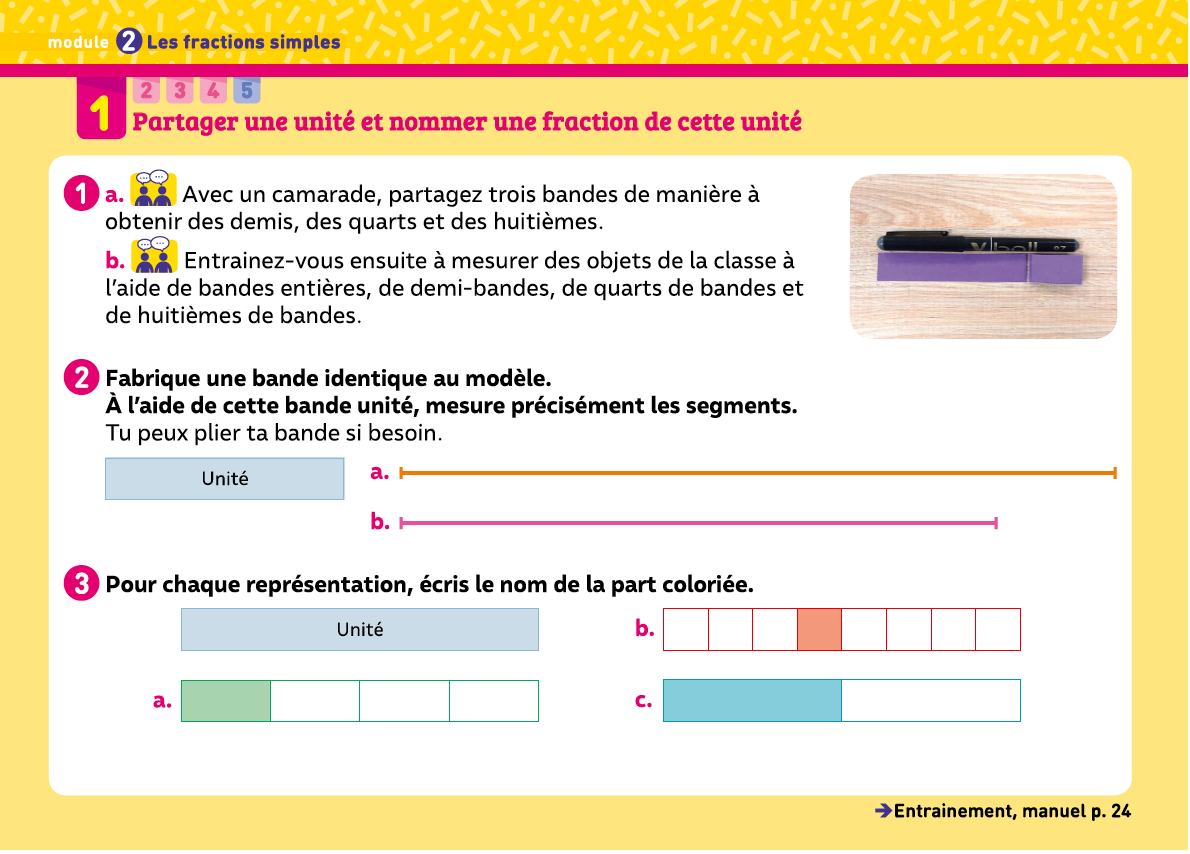 www.maitresseherisson.com
Calcul – Additions et soustractions posées – Entraînement
Groupe * Remédiation avec l’enseignante
Groupe ** Ex. 9 et 10 p.187
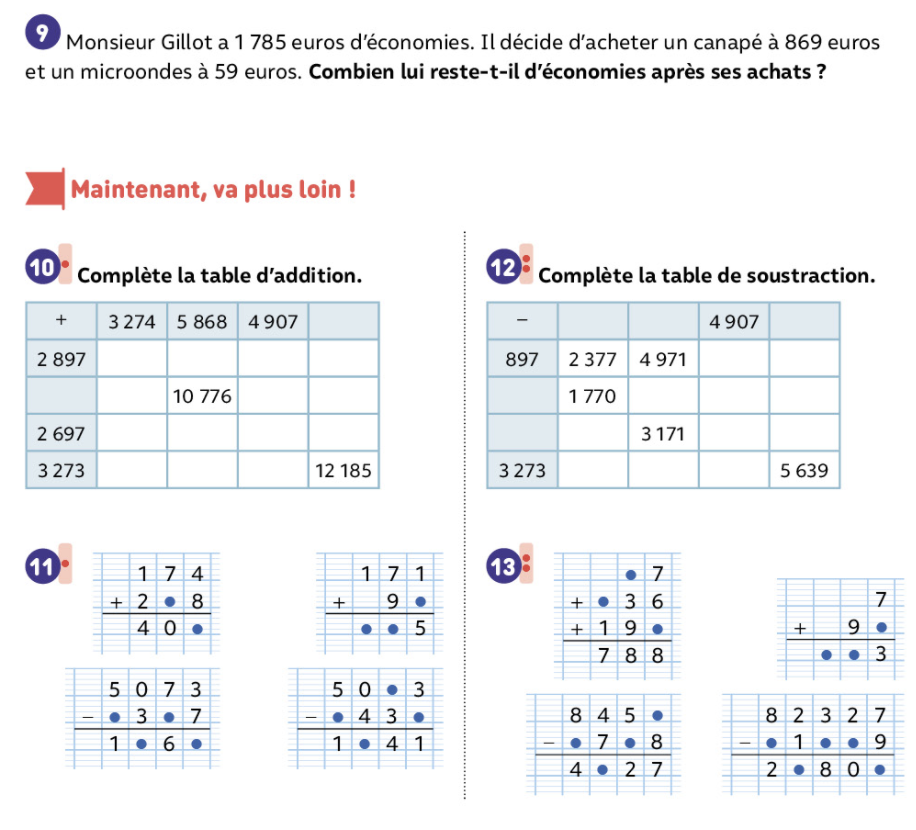 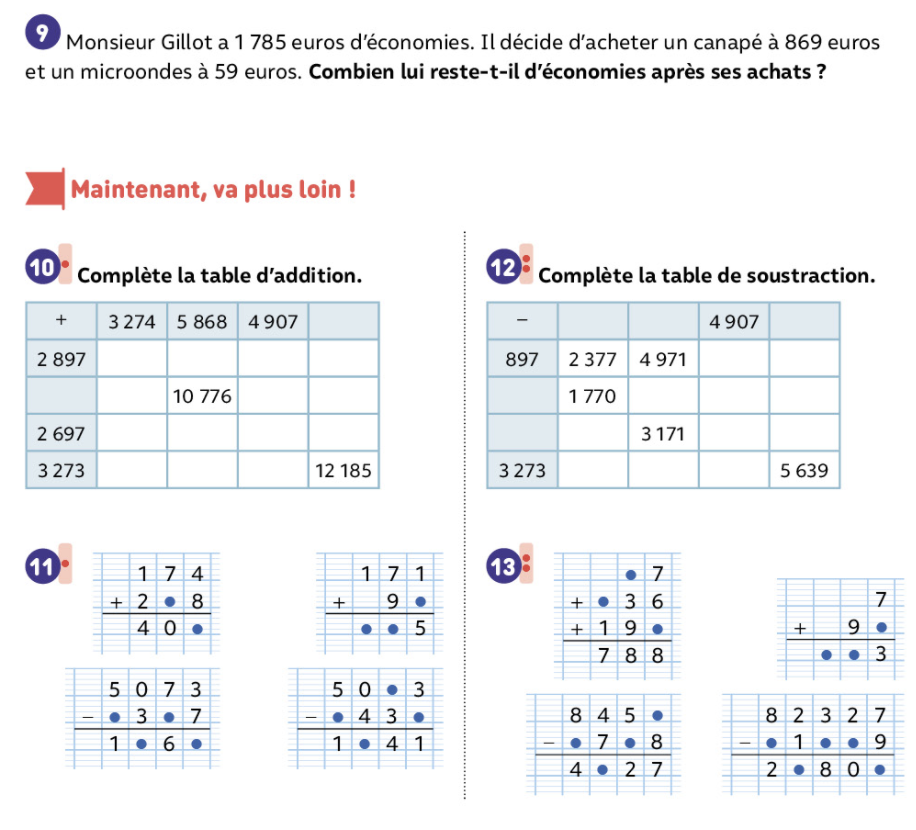 www.maitresseherisson.com
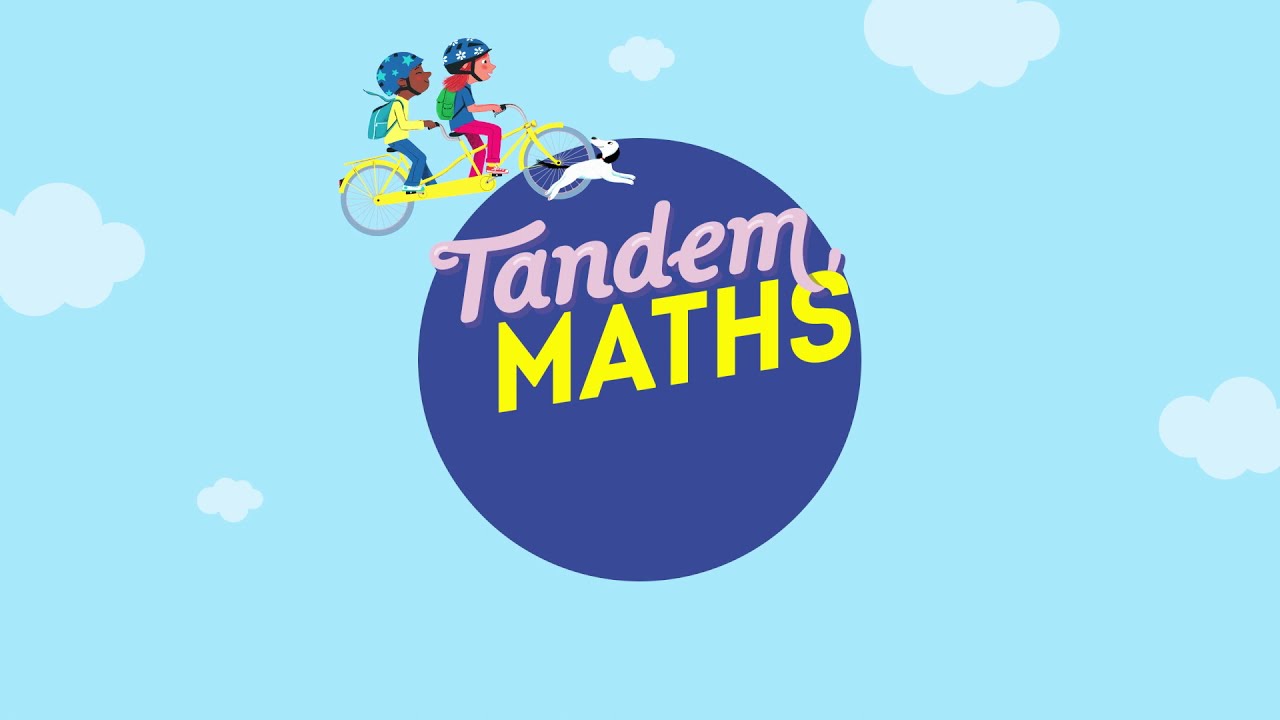 Période 1
Semaine 5
Vendredi
www.maitresseherisson.com
Fractions simples – Entraînement Mission 1
Ex. 1, 2 et 4 p.24
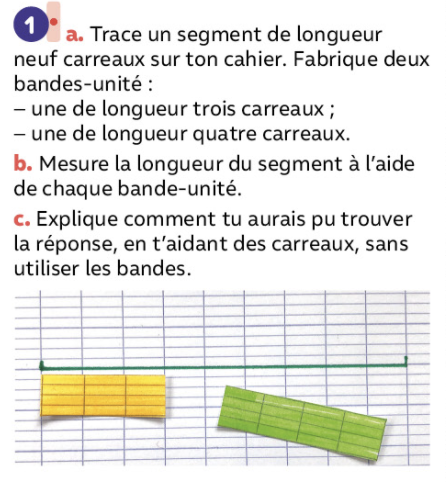 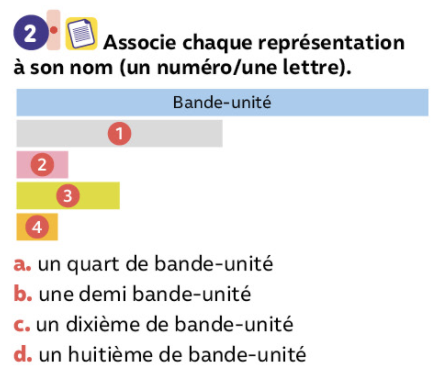 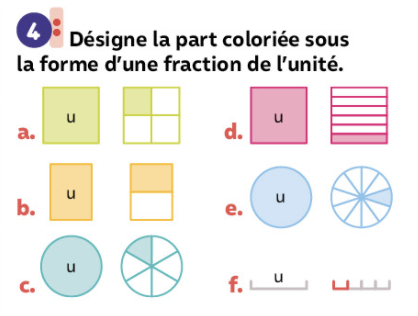 www.maitresseherisson.com
Calcul – Additions et soustractions posées – Entraînement
Groupe* Remédiation avec l’enseignante                                     
Groupe** Ex. 11 et 12 p.187
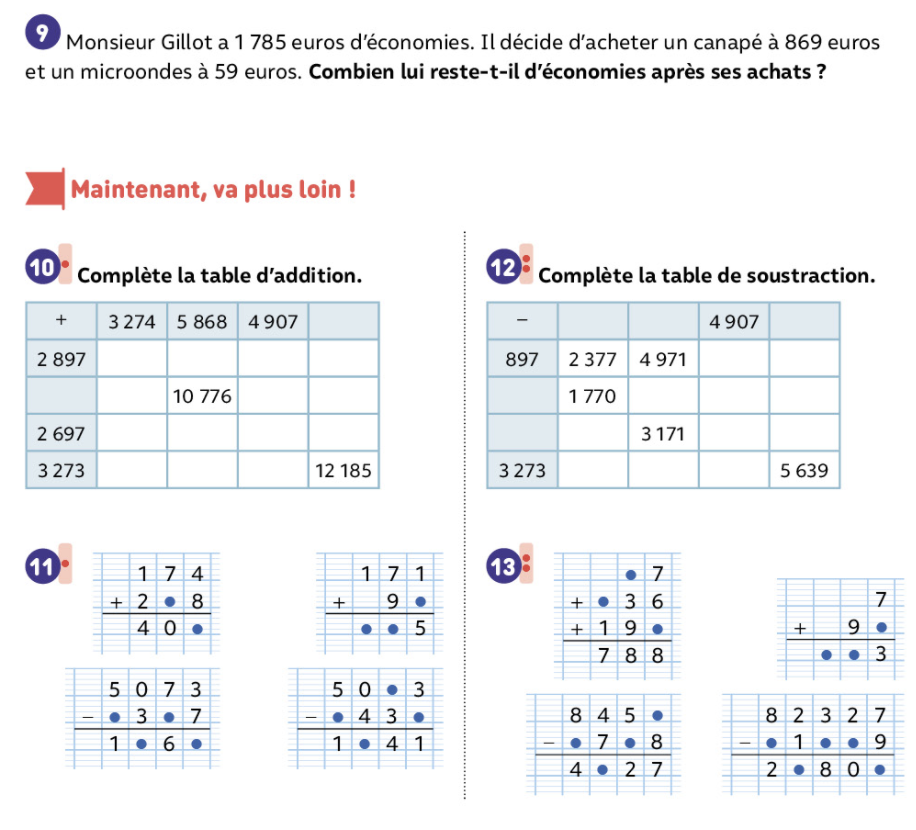 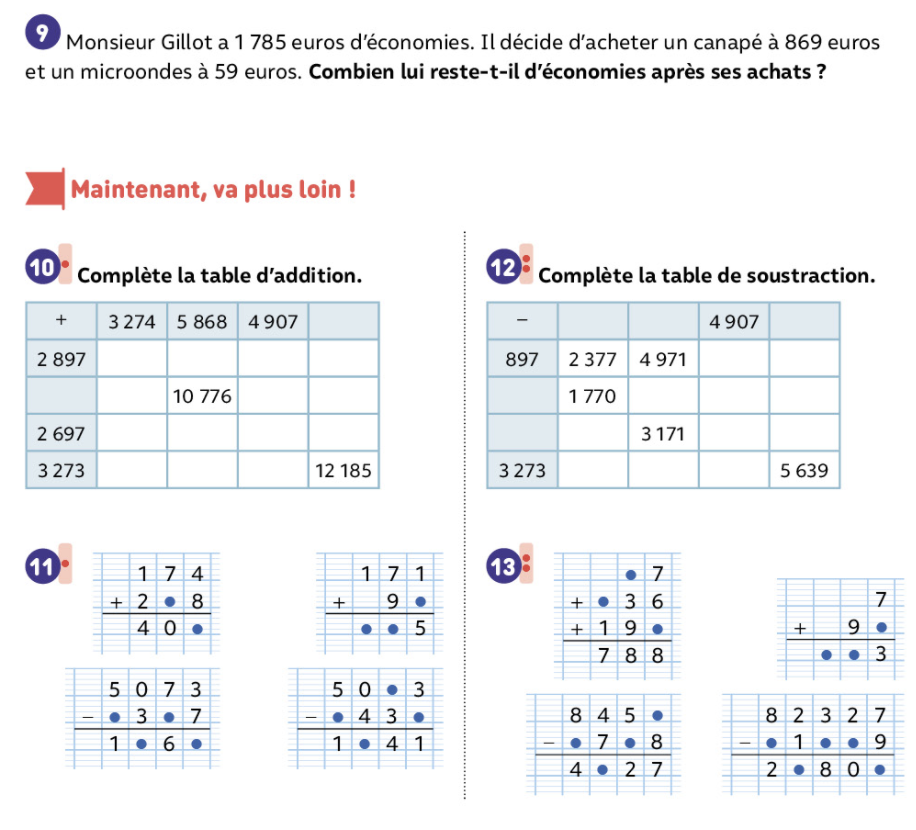 www.maitresseherisson.com